Ireland, Italy & Greece International Study Tour
Summer 2020

May 11 – May 26
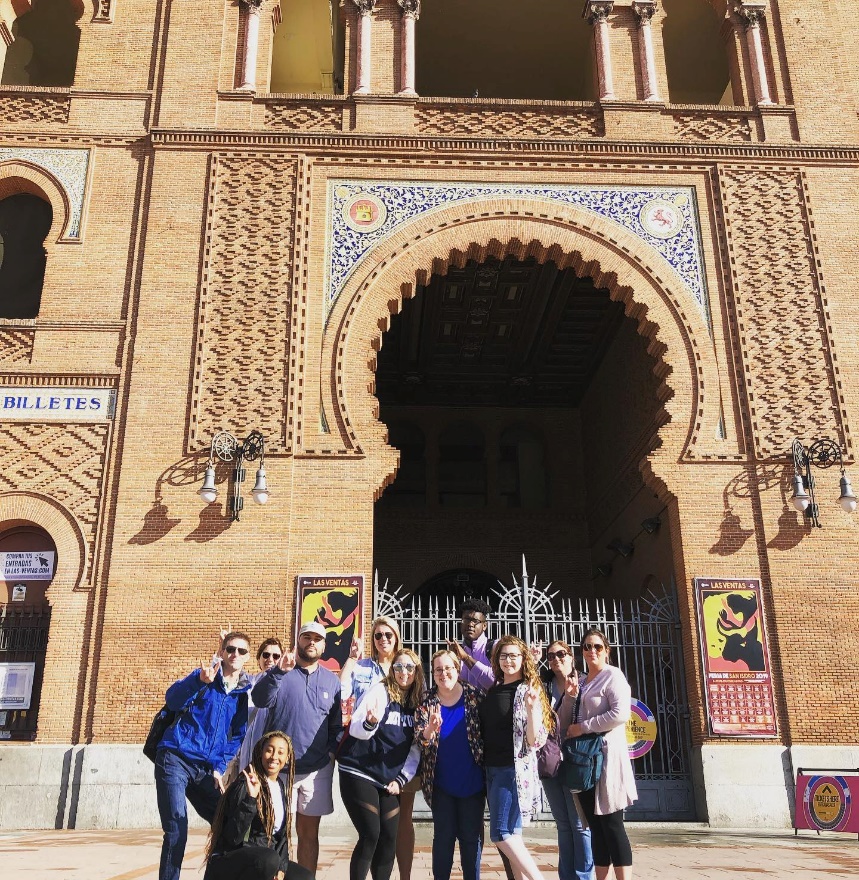 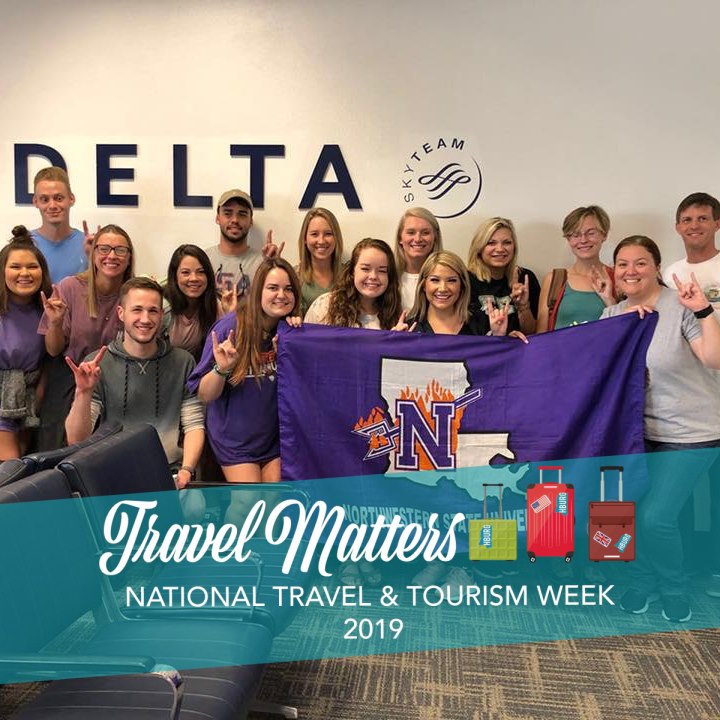 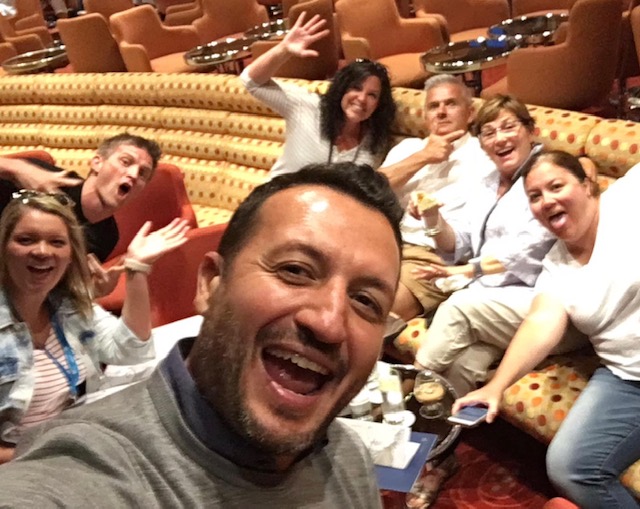 Itinerary
Day 1:  Depart from New Orleans
	      Fly to Ireland

Day 2:  Hello Shannon- Meet your tour director, travel to Killarney & check into hotel

Day 3: Ring of Kerry
Ring of Kerry excursion
Sheep farm visit (March to October)
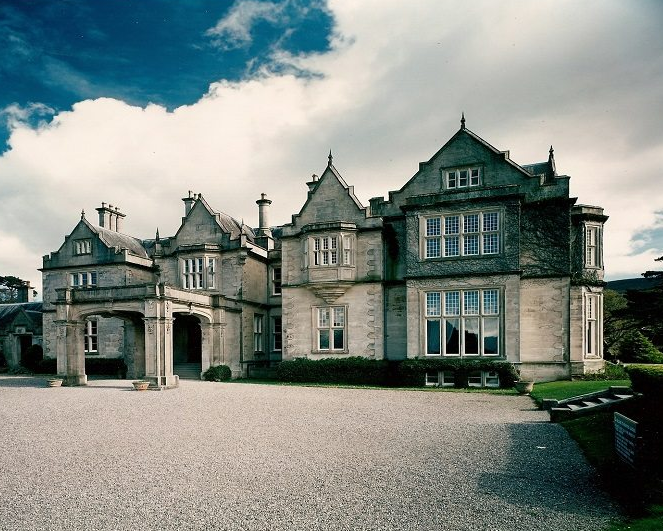 Itinerary
Day 4: Killarney-Dublin 
Travel to Dublin via Blarney Castle
Blarney Castle Visit
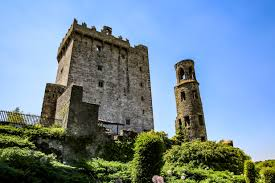 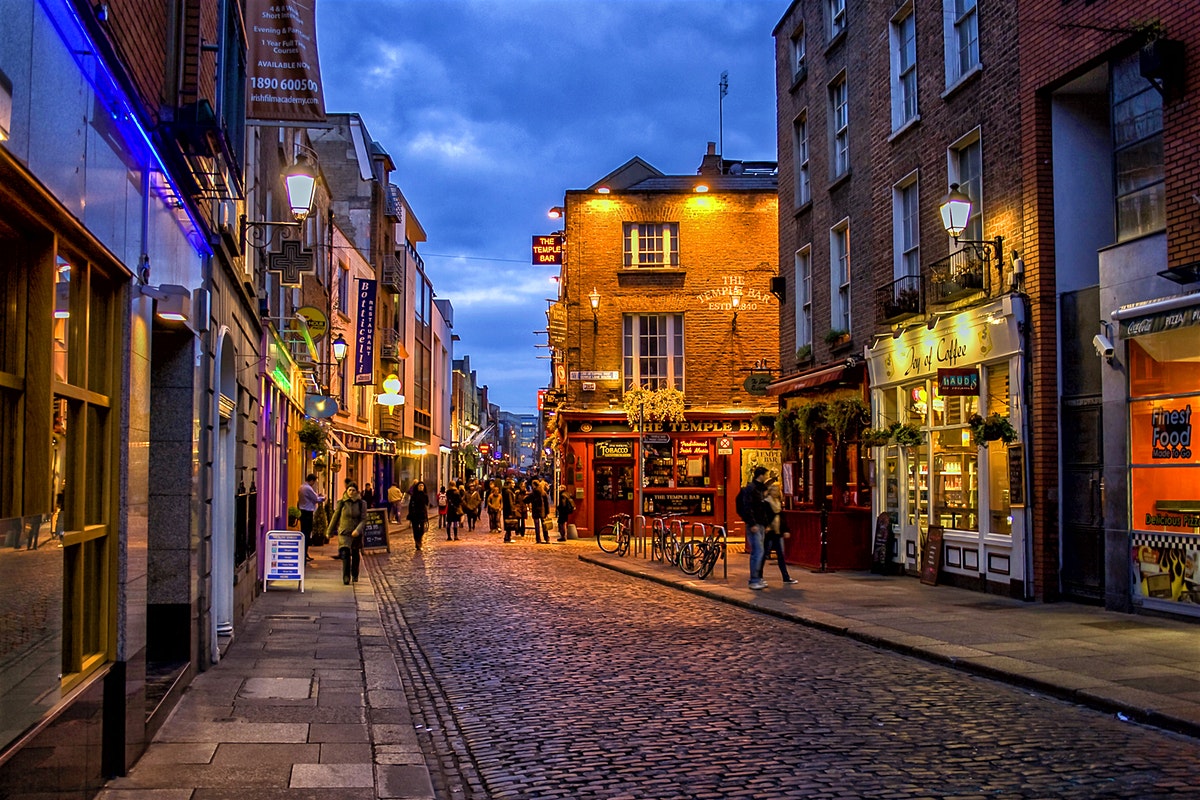 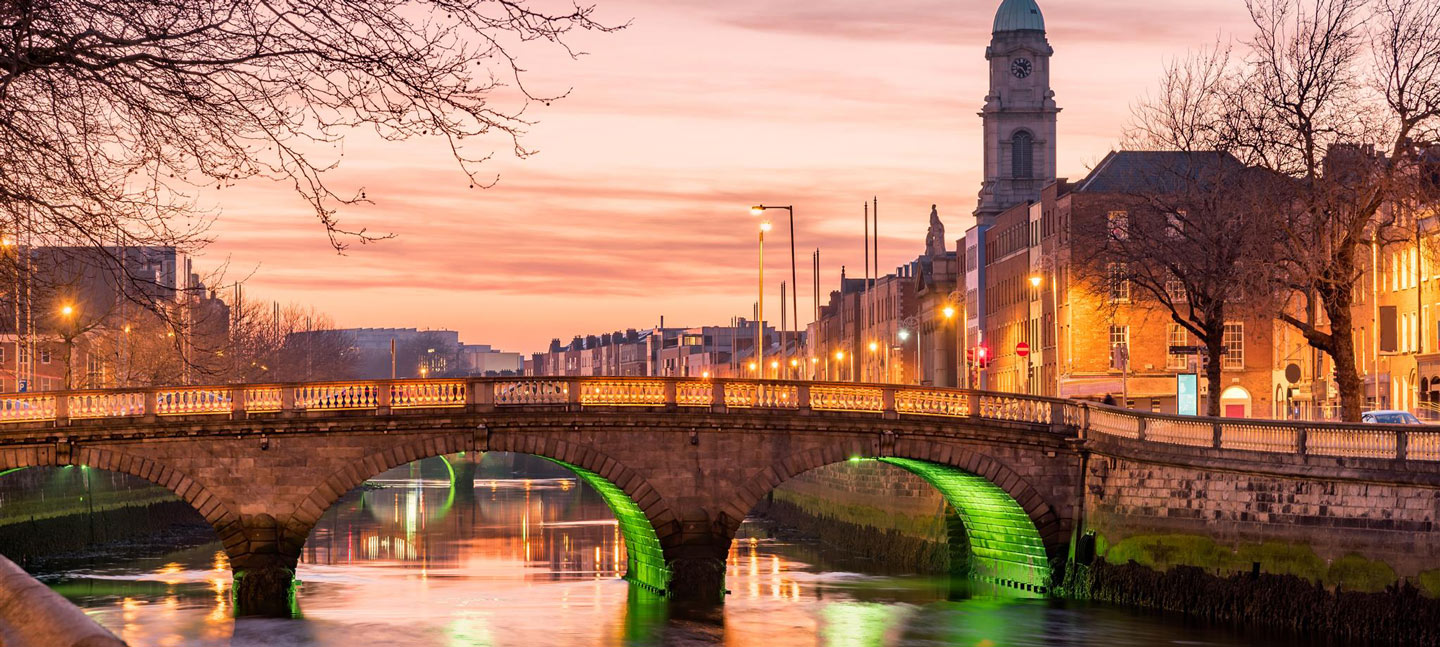 Itinerary
Day 5: Dublin Landmarks
Dublin guided sightseeing tour

Phoenix Park, St. Patrick’s Cathedral, Trinity College, Book of Kells visit, Dublin City Walk
O’Connell Street, Parnell Square, Henry, Street
Traditional Public House Dinner
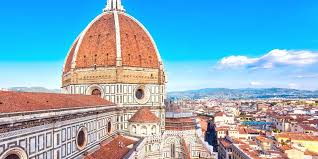 Itinerary
Day 6: Dublin - Florence
Fly to Florence

Day 7: Florence Landmarks
Florence guided walking sightseeing tour with Whisper headsets
Palazzo Vecchio, Piazza della Signoria, Chiesa di Santa Croce, Ponte Vecchio, Duomo visit, leather workshop, Gates of Paradise, Giotto’s Bell Tower, Dante's House
Pisa guided excursion
Baptistery visit, Leaning Tower
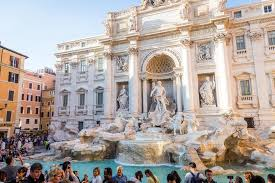 Itinerary
Day 8: Florence-Rome
Travel to Rome
St. Francis of Assisi Basilica visit
Rome city walk
Spanish Steps, Trevi Fountain, Pantheon, Piazza Navona
Day 9: Rome Landmarks
Travel to the port
Pompeii guided visit
Overnight ferry to Patras
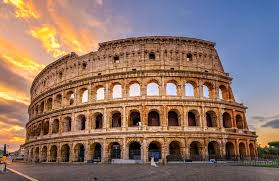 Itinerary
Day 10: Rome - Athens
Fly to Athens
Athens city walk
Plaka district, Temple of Olympian Zeus, Hadrian’s Arch
Dinner in Athens
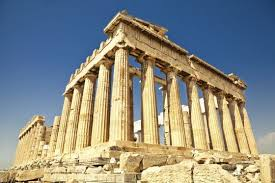 Itinerary
Day 11:  Delphi
Delphi guided excursion
Delphi site visit, Temple of Apollo
Greek dinner in Plaka
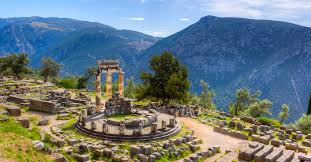 Itinerary
Day 12-14: Aegean Cruise
Your cruise includes 2 shore excursions of your choice
Day 1: First is Mykonos, one of the Mediterranean's busiest resorts, with everything from a great museum filled with 7th-century artifacts to pure white, cubistic buildings, Crayola-colored boats, gourmet restaurants and...more beaches
Day 2: Next stop is Samos, best known for its beautiful beaches and lush greenery. Then it is on to the hilly, seahorse-shaped Patmos, you'll see gold-leafed Byzantine frescos at the Monastery of St. John, the capital city of Hora, the busy port of Skala and beautiful beaches. Cruise on to Heraklion, the capital of Crete and a former Minoan seaport, for an unparalleled collection of Minoan archaeological artifacts.
Mykonos & Samos
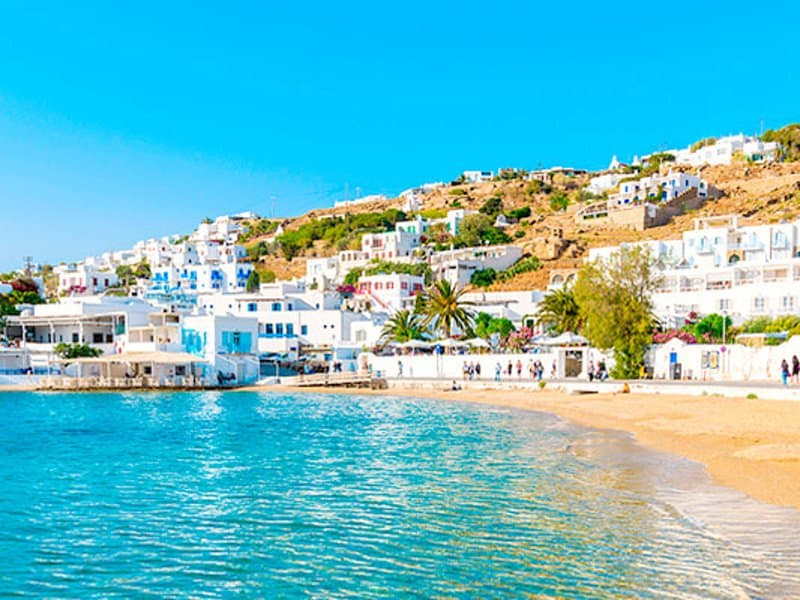 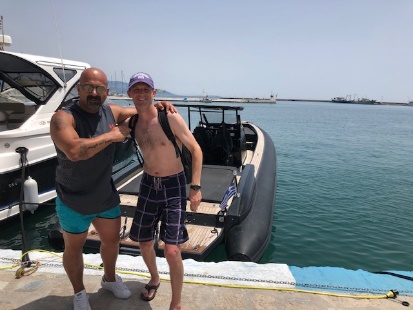 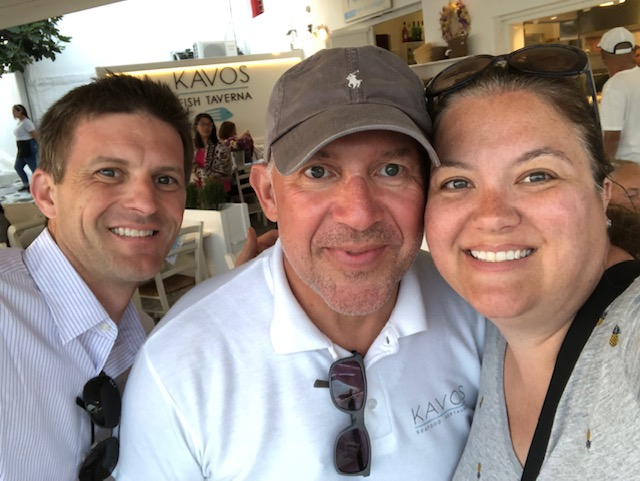 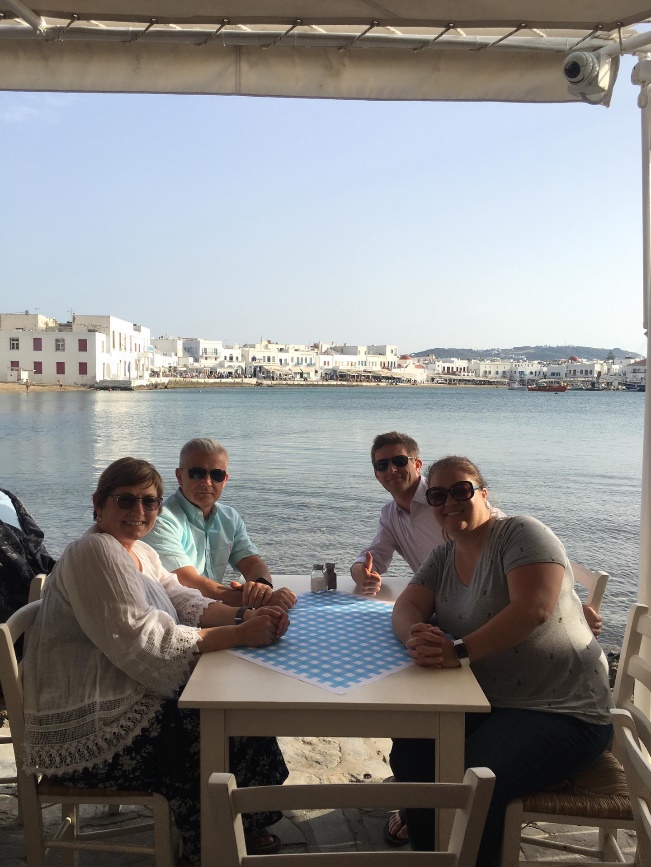 Itinerary
Day 12-14: Aegean Cruise
Day 3
Finally, you’ll visit Santorini, where whole villages seem to cling to the side of the volcano, and mysterious black sand beaches stretch into the sea. Itinerary is subject to change.
Santorini
Itinerary
Day 15  Athens Landmarks
Athens guided sightseeing tour
Parthenon, Acropolis visit, Temple of Athena Nike, Omonoia Square, Syntagma Square, 2004 Olympic site
Dinner in Athens
Itinerary
Day 16- End Tour
Fly back to United States
Included in Pricing
Round-trip airfare
3 overnight stays in cabins on ferry 
11 overnight stays in hotels with private bathrooms
Full European breakfast daily
Aegean Cruise
Dinner daily
Full-time services of a professional tour director
Guided sightseeing tours and city walks as per itinerary
Visits to select attractions as per itinerary
Tour Diary™ 
Note: On arrival day only dinner is provided; on departure day, only breakfast is provided
Note: Tour cost does not include airline-imposed baggage fees, or fees for any required passport or visa. Please visit our Fees FAQ page for a full list of items that may not be included in the cost of your tour.
Current Student Pricing
Current pricing is based on 25 paying travelers

Without 25 paying travelers, the price is subject to increase

With more than 25 paying travelers, the price is subject to decrease
Instructions for Deposits
Deposits will be made as follows:
FIRST $850 to NSU Cashier’s Office on the Natchitoches Campus
Next- you will get instructions to enroll on Explorica website.
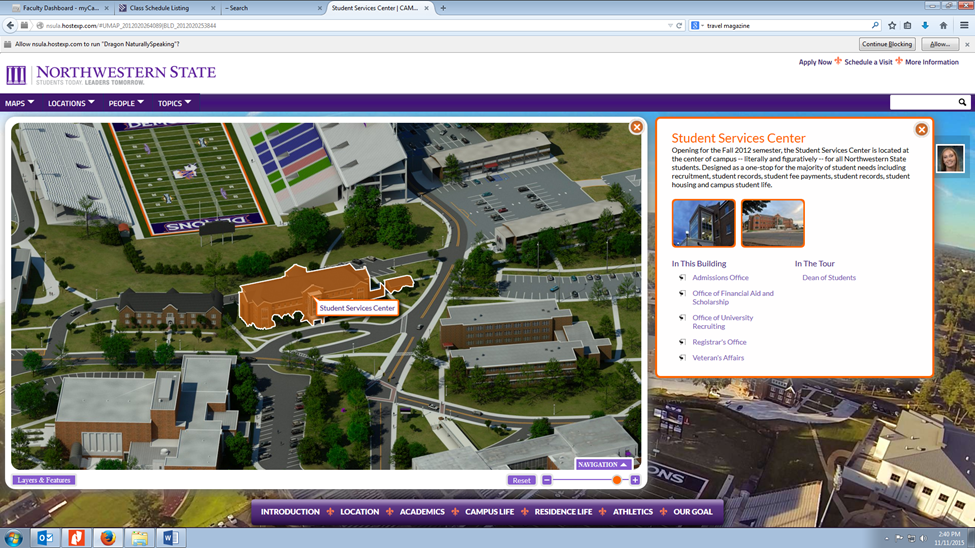 Instructions for Deposits
2.  Tell the cashier that you need to deposit funds for the International Study Tour and give them the following information:
International Study Tour  -
Banner Fund 274002 
Org 227115 
Program 10 
Account Code 510649
Instructions for Deposits
3.  Bring your receipt to Mrs. Jones!! If you do not bring your receipt to Mrs. Jones, we have no way of knowing who has paid and who has not!
You can give the receipt to our Administrative Assistant, Mrs. Ann Spillman, Room 132 FACS Building if Mrs. Jones is out of her office. 
Once you bring the first $850 deposit to Mrs. Jones, she will give you the tour information website.
Requirements
Students traveling are required to enroll in HMT 3120: International Travel Preparation

Taught Fall 2019 B-Term and again in Spring 2020

Students must enroll in HMT 3150 Summer 2020
Important Notes
Financial Aid is available for Travel & Tourism students, student’s responsibility- some resources available

Students must adhere to NSU Student Handbook, disciplinary procedures will be followed if necessary

Travel Insurance- increased medical and emergency is required
For More Information
Contact salterv@nsula.edu or 318-357-4610